SURGICAL MANAGEMENT OF BRAINSTEM GLIOMA
Brainstem tumor classification systems
Brainstem tumor classification systems
Choux el al., 2000	CT & MRI 	Type I: diffuse 					Tape II: intrinsic, focal 					Type Ill: exophytic, focal 					Type IV: cervicomedulIary
DIFFUSE BSG
Diffuse BSG-
 Hypo on T1, hyper on T2, inhomogenous contrast enhancement within or around the tumour.
 Contrast enhancement in only 1/3rd cases.
 No significant difference in prognosis with/without contrast enhancement.
FOCAL BSG
Focal BSG
 Well circumscribed, of limited size, may be partially cystic
 Midbrain >Medulla>Pons
 Hypo on T1, hyper on T2, nidus of focal enhancement
 Usually pilocytic astrocytomas
DORSAL EXOPHYTIC BSG
Dorsally exophytic BSG-
 Intra-IV th ventricular tm
 Resemble vermian astrocytoma with involvement of IV th ventricular floor
Practical decisions regarding treatment of BSG
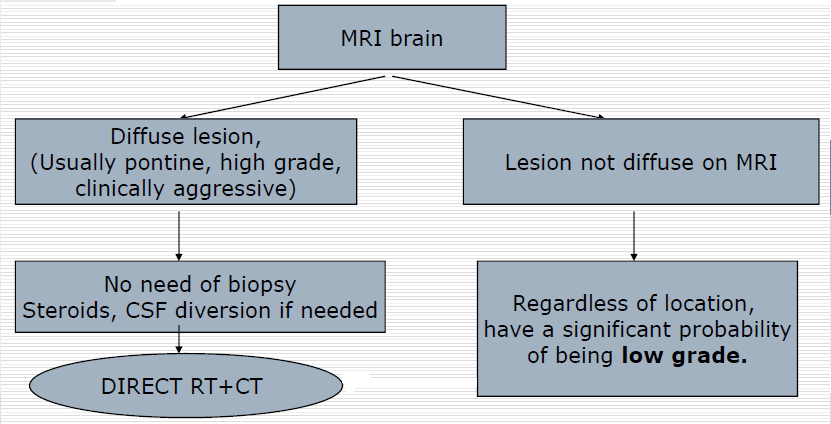 Intraoperative monitoring
Cranial nerves-
 EMG monitoring – III,IV,V,VI,VII, IX,X,XI,XII
 BAEP – VIII nerve
 SSEP and MEP - tracts
SSEP –
Monitors Dorsal column integrity
Stimulation sites UL – Median/Ulnar nerves  LL  -- Posterior tibial nerve
 >= 50% decrease in amplitude and  associated 10%  increase in latency – significant
BAEP
Representation of electrical activity  generated by the eighth cranial nerve  and brainstem in  response to auditory stimulation.
BAEP
Wave V is the most reliably seen wave
A shift in latency of 1 millisecond or a drop in amplitude of 50% could be significant.
changes occur,  may be due to improper retraction on the cerebellum and brain stem.
Reversible with change of position of the retractors
Choice of approach
Location of lesion
 Area to which lesion come close to pial surface
 Clinical status of patient
 Comfort of individual surgeon
Midbrain /Thalamus
Pontomesencephalic
1.OZ 2. Lateral     SCIT
Pons
Lateral SCIT
1. CPA. Retrosigmoid 2. Medial MCP - suboccipital ± telovelar 3. Lateral/high MCP - Retrosigmoid/lateral SCIT
Pontomedullary
Cervicomeduullary
1. Retrosigmoid 2. Far lateral
1. Suboccipital 2. Far lateral
Planned approach for ventral lesions 
Ventral / lateral 
rostral to cranial nerve V 		Transsylvian / subtemporal 
Between lower nerve and cranial 	Presigmoid / retrosigmoid 
nerve V Caudal to lower group 		Far lateral 

CHEN ET AL- NEUROSURGERY VOLUME 68 I NUMBER 31 MARCH 2011,
Planned approach for dorsal lesions
Dorsal 
Midbrain			Suboccipital transtentorial/ 				supracerebellar infratentorial Floor of fourth ventricle 		Transcerebellomedullary fissure Medulla 				intertonsillar 


CHEN ET AL - NEUROSURGERY VOLUME 681 NUMBER 31 MARCH 2011,
Safe entry zones to brainstem - Rationale
The 2-point method was used as an objective means to choose the surgical approach

One point is placed in the center of the lesion, and a second point is placed either where the lesion comes closest to a pial surface or at the safest entry point into the brainstem.
PONS
Ventral and ventro-lateral pons approached by
 Retro Sigmoid approach
 Pre sigmoid approcah
 Trans petrosal approach
Safe entry zone for ventro lateral pons
Peritrigeminal zone between emergence of fifth and seventh nerve located medially to fifth and lateral to pyramidal tract.
Fibers are directed horizontally so myelotomy should be in horizontal direction.
Surgical window –
Horizontal – 4.64mm ( 3.8 – 5.6 mm)
Vertical - 11.2 mm (9.5- 13.1mm)
Recalde R. MICROSURGICAL ANATOMY OF THE SAFE ENTRY ZONES ON THE ANTEROLATERAL BRAINSTEM RELATED TO SURGICAL APPROACHES TO CAVERNOUS MALFORMATIONS. Neurosurgery, 2008.
Suprafacial Triangle
1 cm longitudinal incision from edge cerebellar peduncle and 5mm lateral to median sulcus

Length of incision –7mm
MLP
1cm
Cerebellar peduncle
Kmn
Facial nerve
Kyoshima K,Kobayashi S et al.A study of safe entry zones via the floor of the fourth 
ventricle for brain-stem lesions.
Report of three cases. JNS 1993
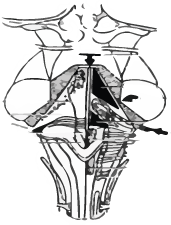 Infrafacial Triangle
1 cm longitudinal incision above striae medullaris
and 5 mm lateral to
median sulcus
Facial colliculus
Abducens PFFF
Facial nerve
1cm
MLF
Facial
4-5 mm
Striae medullares
Kyoshima K,Kobayashi S et al.A study of safe entry zones via the floor of the fourth 
ventricle for brain-stem lesions.
Report of three cases. JNS 1993
Ventral medulla
Safe corridors – 
 at level of retro olivary sulcus
 between cranial nerve 12 and C1 at level of anterolateral sulcus

Surgical window –
cranio-caudal - 13.5 mm
Transverse - 7 mm
antero-dorsal - 2.5mm
Dorsal medulla
Safe corridors –
Posterior median fissure - below obex ,between nucleus of gracile fasciculus

posterior intermediate sulcus – between gracile and cuneate fascile

Posterior lateral sulcus - between cuneate fascile medially and spinal trigeminal tract and nucleus laterally
Ventral Midbrain
Safe entry zone – lateral to cranial nerve III , between SCA and PCA and medial to pyramidal tract
Bricolo A, Turazzi S:Adv Tech Stand Neurosurg 22:261– 341, 1995
Ventro lateral midbrain
Safe entry zone is lateral mesencephalic sulcus (LMS)
Minimum working distance – 4.9 mm
Maximum working distance – 11.7 mm
Mean +- SD - 8.2 +- 1.76 mm
Safe entry zone for posterior midbrain
Surgical technique-
Almost all BSTs are dorsally located, therefore should be approached through posterior fossa.
 Position-prone(preferred)/sitting
 Midline skin incision
 Suboccipital craniotomy±cervical laminotomy
 Y –shaped dural opening
Surgical technique-
Vermis coagulated and split at appropriate level.
 Cerebellum held to the sides using self- retaining retractors ( avoid excessive side retraction – pseudobulbar palsy ).
 IVth ventricle approached after division of medullary velum.
Tumour decompression
Conventional suction technique frequently causes brainstem dysfunction manifested by bradycardia & arrhythmia.
CUSA causes movement of adjacent structures only within 1mm of vibrating tip, allowing extensive and quick dissection adjacent to or within the substance of brainstem.
Surgical technique- Focal tumour
Rostral & caudal pole of the tumor be completely exposed.
 Incision at an area where tumor is most superficial.
 It also must be away from the midline and at least 1.5cm rostral to the obex -  avoids injury to cr. nv nuclei X-XII.
Incision < 1cm.
Surgical technique- Focal tumor
Use of plated
bayonet(very small plates
at the tip) as ‘microretractor’.
 CUSA at a low setting.
Careful identification of
white matter interface.
Minimal manipulation of adjacent normal tissue.
Surgical technique- Cervicomedullary tumor
Suboccipital craniotomy + osteoplastic laminotomy.
 Expose both rostral and caudal extent of the tumor.
USG guidance to know extent of tumor prior to opening the dura - entire tumor should be within the confines of the operative exposure.
Surgical technique- Cervicomedullary tumour
Midline myelotomy
 ‘True’ midline to be identified
 Identify DREZ bilaterally
If tumor is solid-cystic, myelotomy to be placed first at tumor –cyst junction and cyst is removed prior to tumor excision.
If tumor is non-cystic, myelotomy where tumor is most voluminous & closest to the pial surface.
Surgical technique- Cervicomedullary tumour
Myelotomy to be terminated 1 cm proximal
to the caudal pole of the tumor → tumor is least
voluminous here, removed by gradual
upward dissection.
At the rostral pole, tumor invariably subpial and
bulging posteriorly at the obex.
Surgical technique- Cervicomedullary tumour
USG to guide the extent of tumor excision- to confirm bulk of tumor is removed.
Don’t chase small questionable fragments.
If deterioration of SSEP/MEP during the procedure, interrupt the dissection and move to another area.
Surgical technique-Cystic tumour
Bulge into the IV ventricle.
 “Collapse” of the cyst cavity and surrounding neural tissue following cyst evacuation → difficulty in identifying the solid nodule.
 ‘Hand-held’ retractor compared to fixed.
 Avoid frequent manipulation of retractor.
Surgical technique- Dorsally exophytic tumor
Major technical complication-injury to neural structures immediately below the ependymal lining.
Remove tumor “flush” with the floor of IV ventricle
 Do not pursue tumor inside the brainstem.
Facial colliculus injury
Peri & post-operative care
Perioperative steroids( methylprednisolone)
 Elective ventilation for at least 48 hours
 Mechanical ventilation till recovery of ventilation & normal cough reflex
 LCN paresis- NG/feeding gastrostomy
 V,VII nv paresis- temporary tarsorrhaphy
 Good nursing care
 Physiotherapy
 Post-op brainstem injury mostly reversible if surgical technique is proper
Role of stereotactic biopsy
Majority of focal, dorsally exophytic and cervicomedullary BSG are benign and  resectable by direct surgery with low morbidity and good outcome.
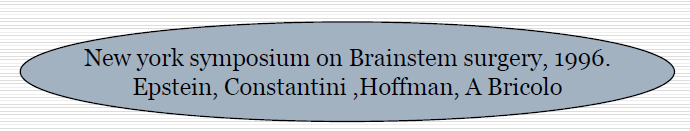 Role of stereotactic biopsy
Reserved to
 When the diagnosis is uncertain, to rule out
inflammatory pathology like TB.
Focal intrinsic endophytic lesion- well limited
masses within the brainstem surrounded by
neural tissue and therefore do not reach the
surface.
Role of GKRS
Journal quotes
”An aggressive surgical approach to patients with  intrinsic brainstem tumors significantly improves overall survival(OS)  and progression free survival (PFS) compared to adult non-surgical series.”
 (OS) rate is 61% and progression free survival (PFS) is 45% at 5 years.
Neurosurgery:
August 2012
doi: 10.1227/01.neu.0000417806.84351.f0
Take home message
Knowledge of safe entry zones.
 Diffuse tumor almost invariably malignant and should not be operated upon→ Direct RT + CT
 Focal lesions : If laterally located & appears to be approachable with acceptable risks, resection is appropriate.
 Radical excision possible 
 If more centrally located → Stereotactic biopsy + Irradiation
Thank You